Gelukkig Nieuwjaar! In de naam van Jezus!
Onze nieuwjaarswens
God opent Zijn mond
Meer dan een wens!
Verrassend positief
Geluk in Gods koninkrijk
Gelukkig Nieuwjaar! In de naam van Jezus!
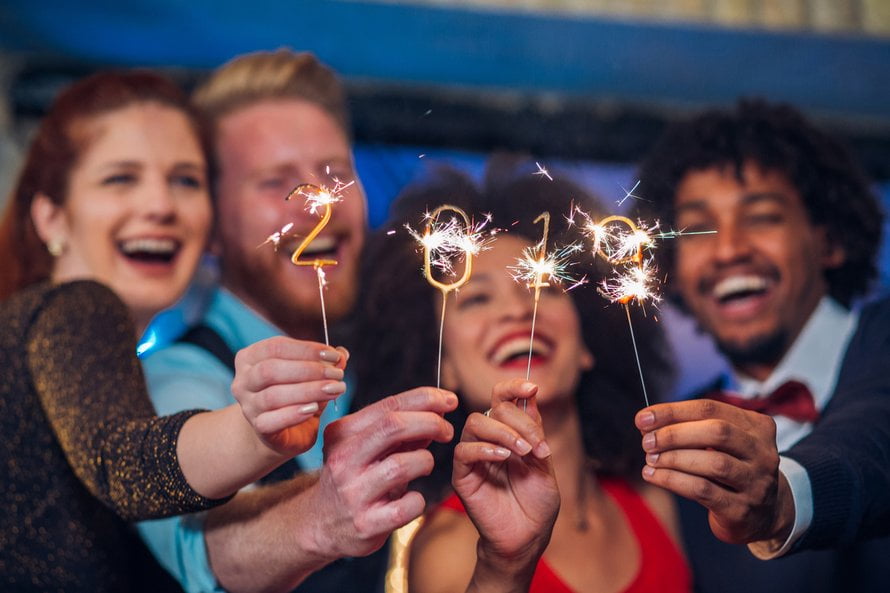 Gelukkig Nieuwjaar! In de naam van Jezus!
Onze nieuwjaarswens
God opent Zijn mond
Meer dan een wens!
Verrassend positief
Geluk in Gods koninkrijk
Gelukkig Nieuwjaar! In de naam van Jezus!
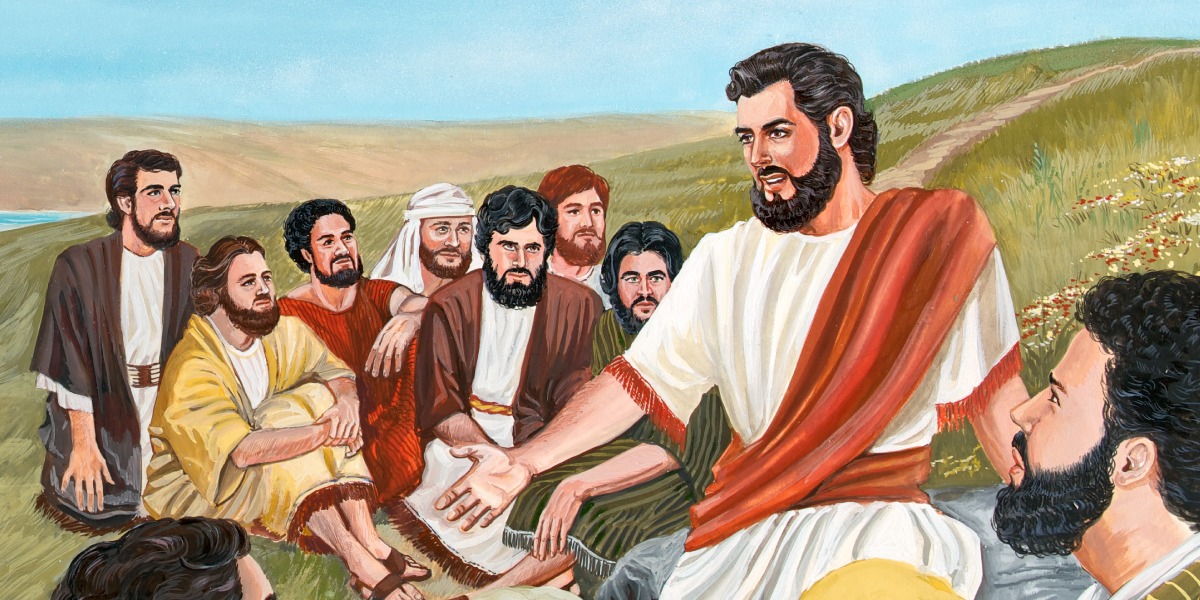 Gelukkig Nieuwjaar! In de naam van Jezus!
Onze nieuwjaarswens
God opent Zijn mond
Meer dan een wens!
Verrassend positief
Geluk in Gods koninkrijk
Gelukkig Nieuwjaar! In de naam van Jezus!
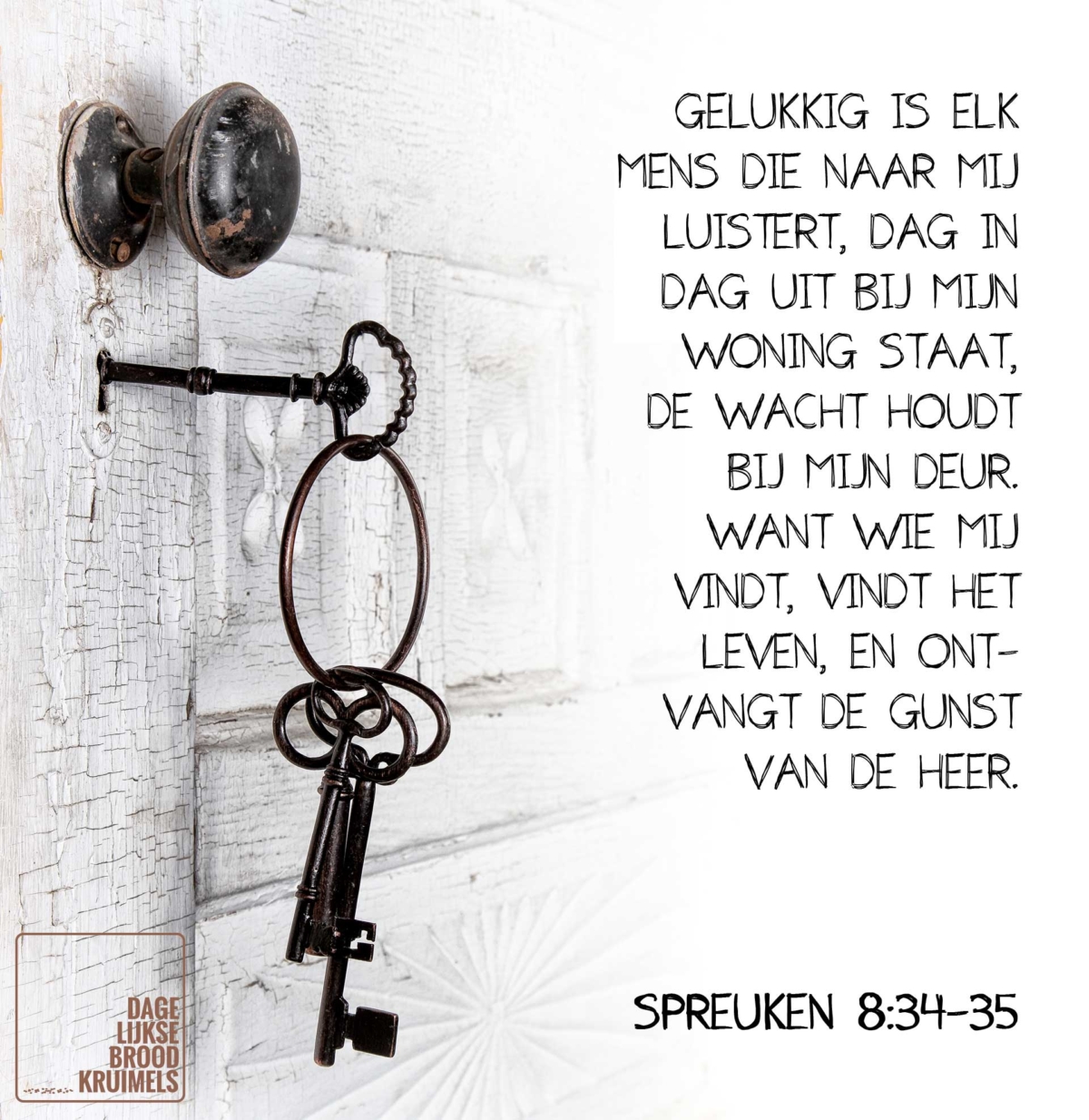 Gelukkig Nieuwjaar! In de naam van Jezus!
Onze nieuwjaarswens
God opent Zijn mond
Meer dan een wens!
Verrassend positief
Geluk in Gods koninkrijk
Gelukkig Nieuwjaar! In de naam van Jezus!
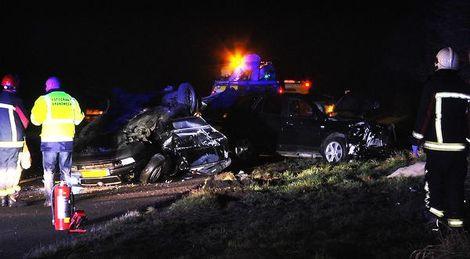 Gelukkig Nieuwjaar! In de naam van Jezus!
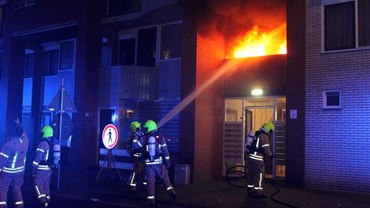 Gelukkig Nieuwjaar! In de naam van Jezus!
Onze nieuwjaarswens
God opent Zijn mond
Meer dan een wens!
Verrassend positief
Geluk in Gods koninkrijk
Gelukkig Nieuwjaar! In de naam van Jezus!
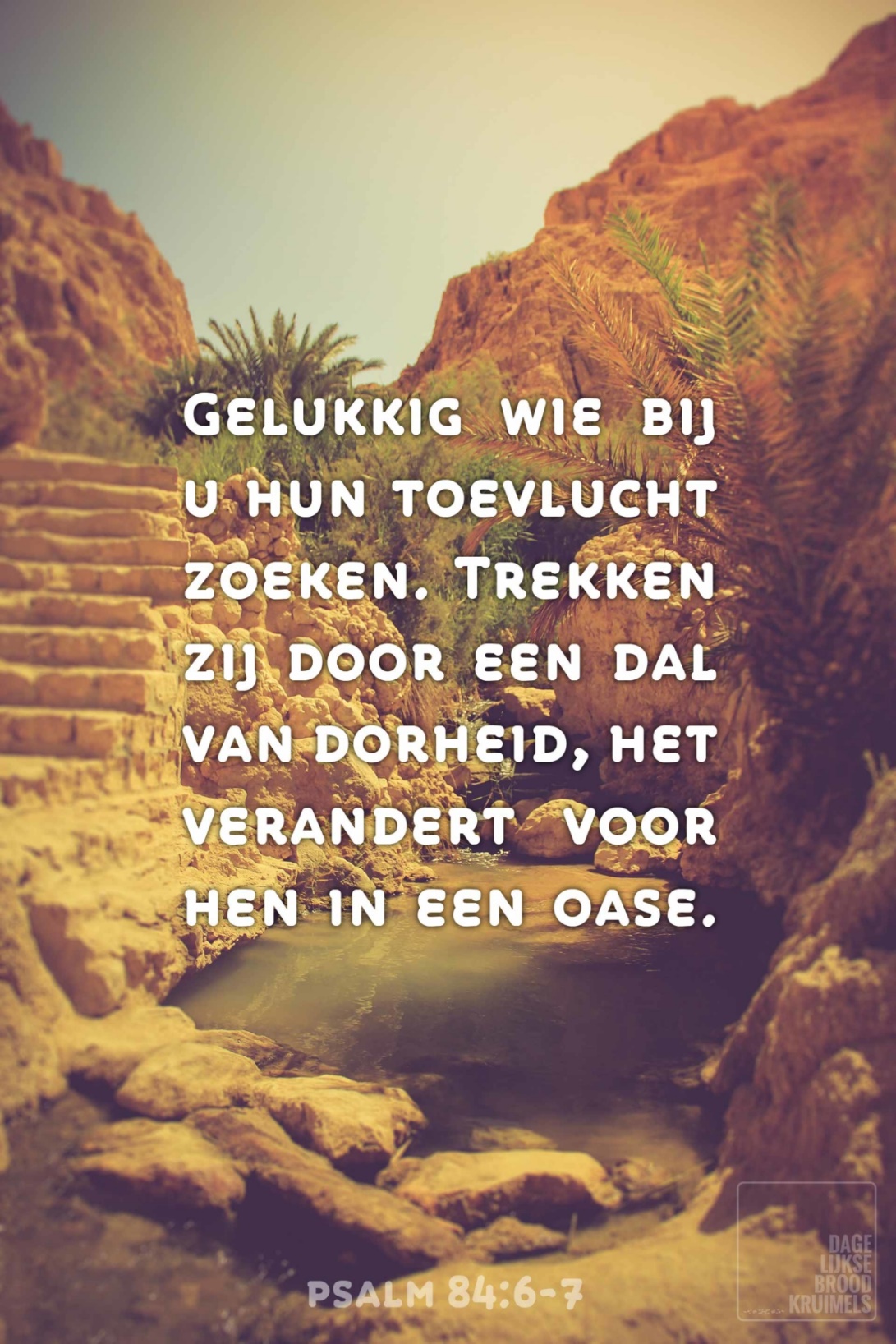